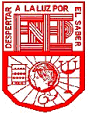 Escuela Normal de Educación preescolarHerramientas básicas para la investigación educativa3º Sección A  Docente: José Luis Perales Torres Alumna : Leisly Mónica Domínguez Martínez  NL .7Trabajo a realizar  :análisis de contenidos sobre la unidad 1
Que es el motor de búsqueda.
Es un sistema informático que busca archivos almacenados en servidores web gracias a su «spider» (o Web crawler). Un ejemplo son los buscadores de Internet (algunos buscan sólo en la Web pero otros buscan además en noticias, servicios como Gopher, FTP, etc.) cuando se pide información sobre algún tema con palabras clave . 
1. Interfaz  en ella se establece usuario o llenado de formularios   o en forma de directorio para localizar lo que queremos saber .
2. Base de datos textual  índice palabras frases y datos.  
3. Robot o spider  arañas buscan en la base de datos .
Tipos de motores de búsqueda:
Índices temáticos: Son sistemas de búsqueda por temas o categorías jerarquizados (aunque también suelen incluir sistemas de búsqueda por palabras clave). Se trata de bases de datos de direcciones Web elaboradas "manualmente", es decir, hay personas que se encargan de asignar cada página web a una categoría o tema determinado.
Motores de búsqueda: Son sistemas de búsqueda por palabras clave. Son bases de datos que incorporan automáticamente páginas web mediante "robots" de búsqueda en la red.
Sistemas Mixtos: motores de búsqueda que tienen un directorio, además de su motor de búsqueda
También hay meta buscadores que  Permite lanzar varias búsquedas en motores seleccionados respetando el formato original de los buscadores.



Bibliografía  
https://www.ecured.cu/Motor_de_b%C3%BAsqueda
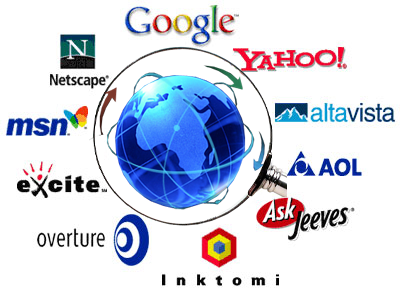 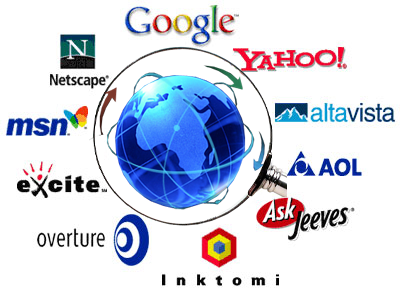 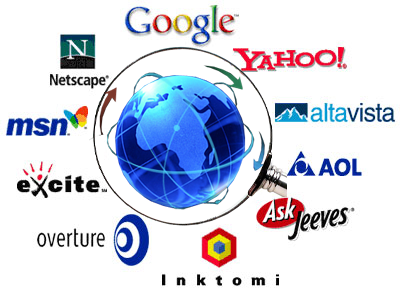 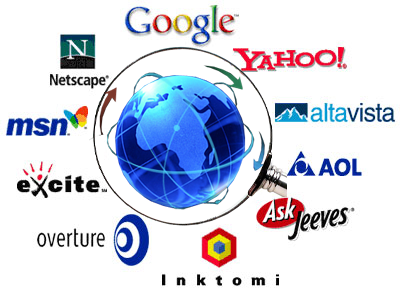 Por qué se asumen como fundamental los motores de búsqueda
Nos permite optimizar la búsqueda de información la cual es de nuestro interés han desarrollado utilidad al internet pues las búsquedas se hacen automáticas sin ellos no se pudiera obtener la información deseada.  
Cómo funcionan los motores de búsqueda?
Recoger la información usando técnicas de web crawling ( robot  o spider) que indexa la información 
Almacenar e indexar la información
 el web crawler va saltando de un link a otro y navegando por distintas páginas de las que va recopilando datos y con las que alimentar su base de datos.Por qué es importante buscar y buscar mejor?  
Es importante hacer una búsqueda confiable “Los buscadores” son la herramienta de acceso a un conocimiento global, en cualquier idioma conocido, que no entiende de límites fronterizos y facilita la obtención de datos sin que debamos trasladarnos físicamente a otro lugar.
dependerá también la calidad de los resultados mostrados por el buscador. De ahí que sea la parte más importante de los motores de búsqueda
y probar una nueva estrategia, quizás cambiar el motor de búsqueda o consultar en un foro
























Bibliograía 
https://www.vix.com/es/btg/tech/12625/10-trucos-para-una-busqueda-mas-eficiente
10 trucos para la búsqueda más eficiente 
1. Usar términos específicos
A la hora de ejecutar una búsqueda siempre es recomendable reducir lo más posible el número de resultados. Para ello es necesario acotarse a términos específicos. Por ejemplo, el término “coches rojos”, en tanto que “coches rojos de los 90” nos arroja la mitad. 
2. Utiliza el operador “-” para acotar tu búsqueda
El operador “-” nos sirve para estrechar la búsqueda. Si por ejemplo, estamos buscando “coches rojos” pero preferimos excluir todo lo relacionado a Ferrari escribimos pues “coches rojos - ferrari”. los resultados disminuyen.
3. Usa citas
Util en caso de querer rastrear alguna frase en particular. En este caso supongamos quiero buscar “los coches rojos molan”. Todo lo que tengo que hacer ahora es ir al buscador, la frase EXACTAMENTE como quiero que se busque y entrecomillarla. 
4. Uso de mayúsculas
La gran mayoría de los buscadores no distingue entre mayúscula y minúscula, aún dentro de las comillas. “coches rojos” y “COCHES ROJOS” van a dar el mismo número de resultados
5. Sufijos
Siempre que quieras ampliar tu número de resultados es conveniente utilizar la palabra raíz en lugar de un término con sufijo, de ésta forma no te perderás resultados que puedan llegar a ser relevantes. Por ejemplo, intenta escribir “verano en coche” en lugar de “veraneando en coche”. Verás que obtendremos un mayor número de resultados.
6. Auto-Complete
El Auto-Complete de Google es la herramienta que te muestra resultados alternativos al mismo tiempo que escribes tu búsqueda. Si observas bien, mientras escribes “los coches rojos” podrás apreciar que aparecen opciones de búsqueda alternativa como “los coches rojos chocan más” o “los coches rojos pagan mejor seguro”. También puedes utilizar al Auto-Complete de tu propio navegador en caso de que hayas hecho búsquedas en el pasado sobre el mismo ítem
  7. Personaliza la búsqueda
Utiliza todos los operadores que consideres necesario para limitar tu búsqueda. Recuerda algunos esenciales como “+” que nos ayuda a unir dos términos: “coches rojos +y baratos”; también tenemos el related en caso de buscar sitios relacionados a lo que estamos buscando, por ejemplo: related:es.wikipedia.org nos va a mostrar páginas relacionadas a wikipedia.
8. Evita los artículos y la puntuación
La gran mayoría de los buscadores omiten los artículos, por lo que es inútil que escribas “los coches rojos” cuando “coches rojos” te arrojará el mismo número de resultados. Lo mismo sucede con comas y puntos.
9. Utiliza el historial de búsqueda
Por más evidente que parezca, nunca debemos subestimar el poder de la memoria. Sucede que muchas veces pasamos por alto algún resultado que consideramos irrelevante en el momento solo para después encontrarnos llorando por los rincones por no volver a dar con él. Recordando la fecha de búsqueda, podemos rastrear ese dato que creíamos inútil en el historial de búsqueda.
10. Cambiar la estrategia
Sucede. A veces sencillamente no encontramos lo que estamos buscando. En éste momento es cuando hay que calmarse
Atajos para búsquedas dinámicas 
1. Ve al inicio
has leído hasta el fondo de una página web (o hasta lo más hondo Ambos movimientos toman mucho tiempo. En lugar de eso, simplemente oprime el botón de Home en tu teclado. : saltas de inmediato a la parte más alta de la página Web que estés consultando.
2. ¿Adónde fue a parar esa descarga?
no pueden encontrar el documento que acaban de descargar. Va una solución inmediata: presiona Ctrl-J. Eso abrirá inmediatamente una pestaña con una lista de todas tus descargas. Encuentra la que quieras, y luego haz clic en Show in Folder (mostrar en la carpeta). También puedes hacer clic en Open Downloads Folder (abrir carpeta de descargas) en la parte alta de esa pestaña.3. Haz clic en esa estrella
De entre las muchas maneras de marcar una página Web como favorita,  haz clic en la estrella que está en el extremo derecho de la barra de dirección. oprimir Ctrl-D. Ambas acciones dan como resultado lo mismo: la aparición de un ventana para agregar rápidamente la página a tu lista de favoritos (con el nombre y carpeta que tú elijas).
4. Adiós a la pestaña
Todo el mundo sabe que si quieres cerrar una pestaña tienes que hacer clic en la pequeña equis. El problema es que es tan pequeña que es muy fácil no atinarle con el cursor simplemente presiona Ctrl-Wpara cerrar la pestaña.
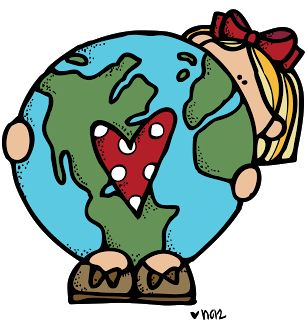 Tutorial Juan Meléndez 
Dirección electronica :https://www.youtube.com/watch?v=81slL6IZK4I
Establecer los pasos a seguir para la resolución 
Identificar el vocabularios seleccionado
Expresar el tema en investigación o pregunta  y describir los conceptos claves del concepto a trabajara al tamaño de grupo  
Debemos considerar posibles sinónimos para buscar varios términos. 
Delimitar el tema  con autores importantes .
En qué consiste una búsqueda de información por internet? 
La forma especifica en la que buscas la información 
 plan para la localización de la información 
 plan  para la localización de la  información , establecer mediante los pasos para  satisfacer la necesidad de información 
 Primer paso para un proceso de investigación/búsqueda.
La selección de un tema  
Cuál es la diferencia entre el paso 2 y el 3 en la búsqueda/investigación?
El paso 2  son conceptos claves traducirlos al  idioma ingles   mientras que en el paso 3 son sinónimos que  igualmente puedan estar en ingles o no pero el concepto deseado este bajo otro término 
Cuál es la importancia de combinar conceptos en una búsqueda investigativa?
Combinaciones booleanas toma en cuenta los nexos y hace la búsqueda más completa 
Cuáles son algunas consideraciones que se deben tomar en cuenta para seleccionar un tema de investigación?
Interés en el tema  
Relación con el curso o disciplina 
Accesibilidad a la información  
Fecha de entrega 
Limite de páginas.
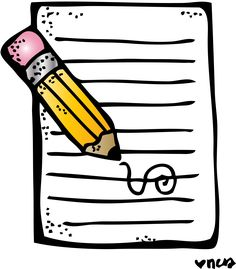 .¿Cuáles son formas de delimitar un tema, y para qué sirve tal delimitación en una búsqueda o investigación? 
Hojear un libro de texto  índice tabla de contenido , capitulo  , hojear un libro o revista  consultar diccionarios o enciclopedias o incluso navegar en internet 
 tiene que  anotar los  aspectos s que se relaciones con preguntas de ¿ que , 
¿ como ?¿ porque y ¿para que? , establecer el tema  clasificación  , comparación , causa  y efecto 
Otras formas de delimitar son: periodo de tiempo , área geográfica , un evento , teorías a utilizar
 Cómo se hace un bosquejo preliminar de la búsqueda/tema de investigación?
- Organizar ideas .
-Identificar tópicos principales y secundarios .
-Guía para seleccionar el material.
-Determinar que información  tenemos y cual falta .
-Frascar la idea central o hipótesis de informe
Qué es una palabra clave, para el ámbito de la investigación, búsqueda de información o escrito académico? 
Una palabra significativa o descriptiva  usada como punto de referencia para encontrar otra palabra o información
Vocabulario controlado
Se reseña la evolución del Vocabulario Controlado (VC) que ha servido para que, por un lado, los documentalistas indicen cada uno de los 59 000 registros de artículos que actualmente contiene la base de datos también se analiza el reflejo del desarrollo de las tecnologías de información, la telemática, comunicación satelital y la red de Internet que se constituyó en la vía de difusión de las base de datos, marco de referencia que obligó a encontrar otras estrategias para la interacción directa usuario-base, por lo que el VC se publicó en forma electrónica en la página web del IRESIE 


Diagramas de flujo  
Bibliografía https://www.aiteco.com/que-es-un-diagrama-de-flujo/

Los diagramas de flujo son una manera de representar visualmente el flujo de datos a través de sistemas de tratamiento de información. Los diagramas de flujo describen que operaciones y en que secuencia se requieren para solucionar un problema dado. nos dan ventaja al momento de explicar el programa a otros. Por lo tanto, está correcto decir que un diagrama de flujo es una necesidad para la documentación mejor de un programa complejo.
Beneficios del Diagrama de Flujo
En primer lugar, facilita la obtención de una visión transparente del proceso, mejorando su comprensión. El conjunto de actividades, relaciones e incidencias de un proceso no es fácilmente discernible a priori.
Beneficios del Diagrama de Flujo
Estimula el pensamiento analítico en el momento de estudiar un proceso, haciendo más factible generar alternativas útiles. Proporciona un método de comunicación más eficaz, al introducir un lenguaje común, si bien es cierto que para ello se hace preciso la capacitación de aquellas personas que entrarán en contacto con la diagramación.
Un diagrama de flujo ayuda a establecer el valor agregado de cada una de las actividades que componen el proceso.
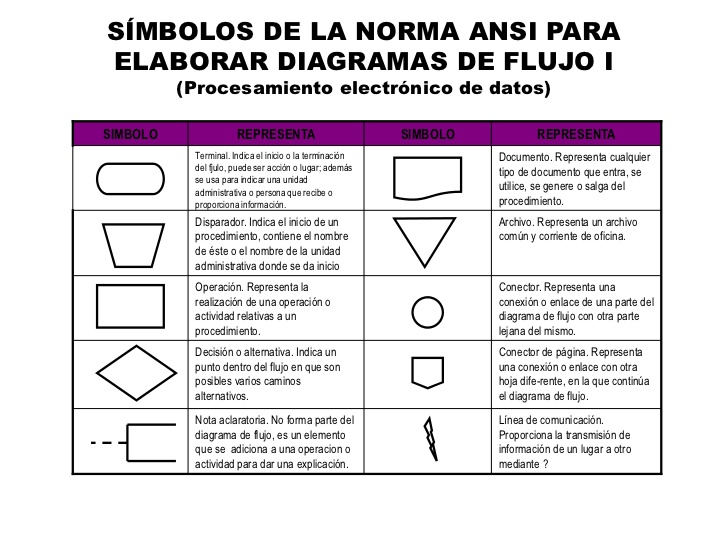 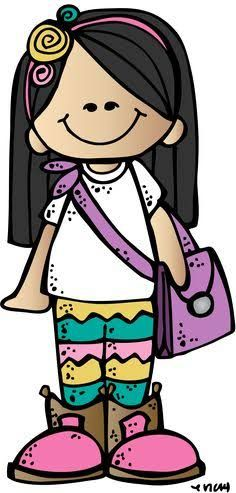 No se considera elemental  para esta etapa pues se piensa que solo se debe tener nociones  de ella
¿Son importantes las matemáticas en el preescolar?
No
si
porque día a día nos encontramos frente a ellas, sin ellas no podríamos desarrollarnos frente a alguna situación, ocupamos y necesitamos las matemáticas constantemente en todos los ambientes, ya sea, en el colegio, el trabajo, o simplemente en la casa o cocina.
La principal función de la matemática es desarrollar el pensamiento lógico, interpretar la realidad y la comprensión de una forma de lenguaje
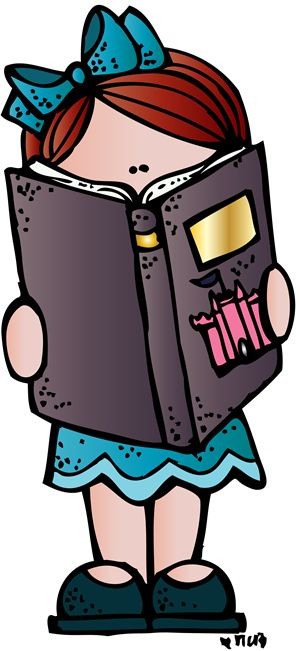 ¿Es necesario adaptarlas?
si
El desarrollo de las nociones lógico-matemáticas, es un proceso que se tiene que ir cumpliendo por etapas y que va construyendo el niño a partir de las experiencias que le brinda la relación e interacción con los objetos de su entorno. La relación e interacción con los objetos de su entorno, ayuda a que el niñ@ logre comprar, clasificar o seriar estos objetos.
Los primeros aprendizajes y experiencias con los conocimientos lógico-matemática, ayuda al niñ@ no tan solo para que el progreso en este ámbito sea mas fácil, sino que lo ayuda mayormente a que el niñ@ tenga un desarrollo cognitivo optimo y representan los primeros conjuntos de estructuras de pensamientos y de funciones fundamentales.
Bibliografía 
http://132.248.9.1:8991/F/KN8BHBMXPYI5V1HG9YMK9BP2CMSNU46UVGX86BULJY1EQIHCQ6-01810?func=full-set-set&set_number=000033&set_entry=000007&format=999
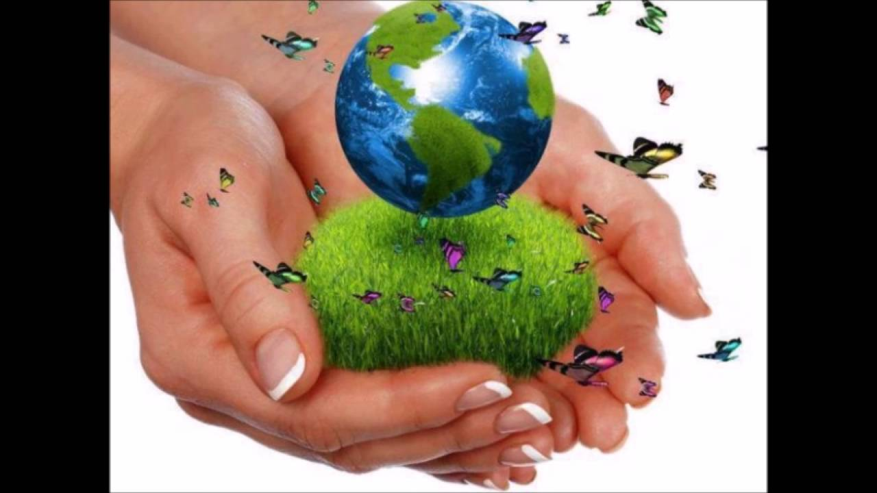 La educación ambiental (EA)
El surgimiento y desarrollo de la EA está asociado a la emergencia de la crisis
ambiental planetaria. Desde las primeras reuniones internacionales promovidas
por la UNESCO, como la Primera Conferencia Mundial sobre el Medio
Ambiente, en Estocolmo Suecia (1972), en la que se creó el Programa de las
Naciones Unidas sobre el Medio Ambiente (PNUMA);
Investigación en educación ambiental
Puede generar y mantener nuevos comportamientos, actitudes, valores y creencias que impulsen el desarrollo social, productivo y creador; como consecuencia puede ser el medio para el logro de nuevas relaciones entre los seres humanos
El carácter educativo de la investigación le da su propia identidad,
contribuye a comprender la evolución de la educación, identificando sus
principales problemas, áreas de oportunidad y perspectivas de desarrollo
La educación ambiental puede definirse como el proceso interdisciplinario para desarrollar ciudadanos conscientes e informados acerca del ambiente en su totalidad, en su aspecto natural y modificado; con capacidad para asumir el compromiso de participar en la solución de problemas
Contribuye 
a la formación de una conciencia sobre la responsabilidad del género humano
en la continuidad de las distintas formas de vida en el planeta, así como la formación
de sujetos críticos y participativos ante los problemas ambientales
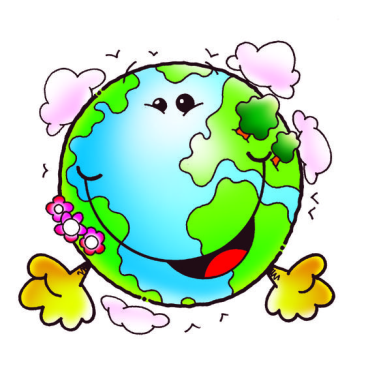 Bibliografía .
http://www.comie.org.mx/v1/revista/visualizador.php?articulo=ART55001&criterio=http://www.comie.org.mx/documentos/rmie/v17/n055/pdf/55001.pdf
Los talleres de ciencia para jóvenes y el orden invisible de género
Propósito : identificar cómo funcionan los ordenamientos de género en los talleres de ciencia para jóvenes, se acudió a uno de estos talleres realizado en Ensenada, B.C., donde asistieron 42 estudiantes de bachillerato de todo México, 24 mujeres y 18 varones
Técnicas
Observación
identificar cómo funcionan los ordenamientos de género en los talleres de ciencia para jóvenes, se acudió a uno de estos talleres realizado en Ensenada, B.C., donde asistieron 42 estudiantes de bachillerato de todo México, 24 mujeres y 18 varones
cuestionario orientado a conocer sobre sus expectativas y experiencias con la ciencia, se pudo observar que si bien el taller cumplió su objetivo de estimular el interés por la ciencia entre las y los estudiantes
Datos
●Si bien el trato del cuerpo docente con el alumnado fue cordial y respetuoso, la observación de todas las clases permitió identificar cuando menos dos situaciones en que las alumnas fueron excluidas mediante mecanismo que las hacían invisibles
● Hace tiempo que la psicología social y la investigación educativa han mostrado que un ambiente escolar donde se fomenta la competencia en lugar de la cooperación tiende a afectar de manera negativa el aprendizaje, en especial entre el estudiantado que no cuenta con el capital cultural necesario para disputar los mejores puestos. En el caso de las mujeres, este tipo de ambiente representa una desventaja adicional pues ellas tienden a funcionar mejor en un ambiente de cooperación y a desarrollar estilos de aprendizaje que se dificultan en un ambiente de competencia donde los varones suelen contar con ventajas. Esto es, las mujeres han sido forzadas a hacer de la cooperación una forma de vida en virtud de las asimetrías que deben vivir día con día, de manera que la cooperación les permite enfrentar con mejores recursos los desequilibrios de poder respecto a los varones
Conclusiones
Se puede concluir que los Talleres de Ciencia para Jóvenes realmente cumplen su objetivo de incentivar a las y los jóvenes hacia una carrera científica, en virtud de que logran desarrollar actividades teóricas y prácticas interesantes y divertidas para que las y los asistentes vean las dimensiones más positivas de esta actividad. Con todo, estos talleres también reproducen ciertas prácticas sexistas y desarrollan actividades didácticas que no benefician a las mujeres, pues aun cuando ellas eran la mayoría del estudiantado no se tomó en cuenta la necesidad de incorporar mujeres científicas a las clases
Bibliografía
http://remo.ws/revistas/remo-30.pdf